PHÒNG GIÁO DỤC VÀ ĐÀO TẠO QUẬN LONG BIÊNTRƯỜNG MN NẮNG MAI
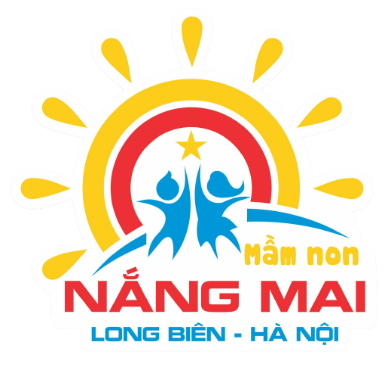 Lĩnh vực: Phát triển thẩm mỹ
Đề tài: Gấp cây thông 
LỨA TUỔI MẪU GIÁO NHỠ 4-5 TUỔI
Bài hát: Jingle bell
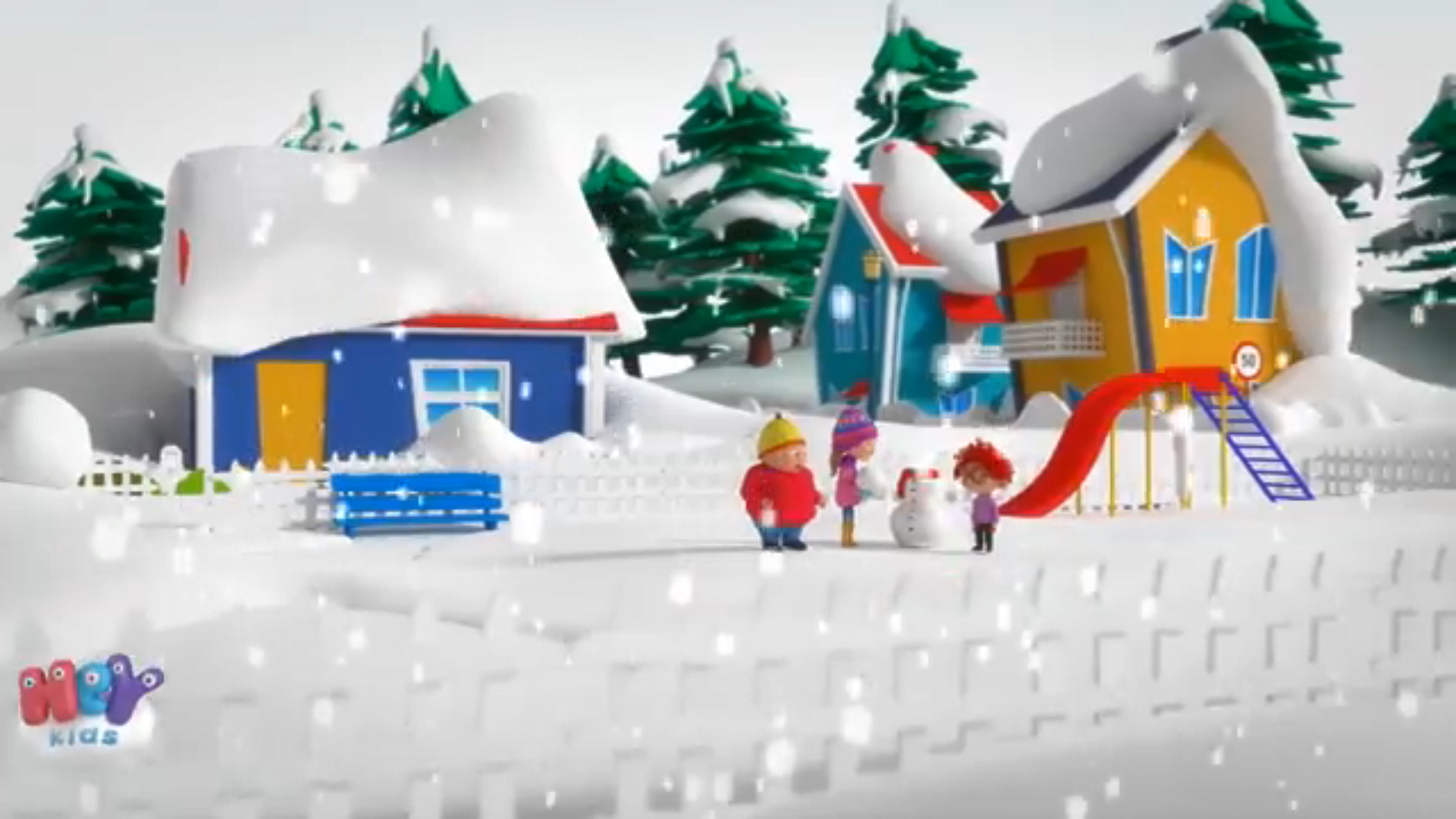 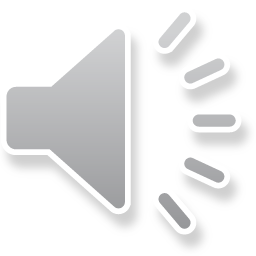 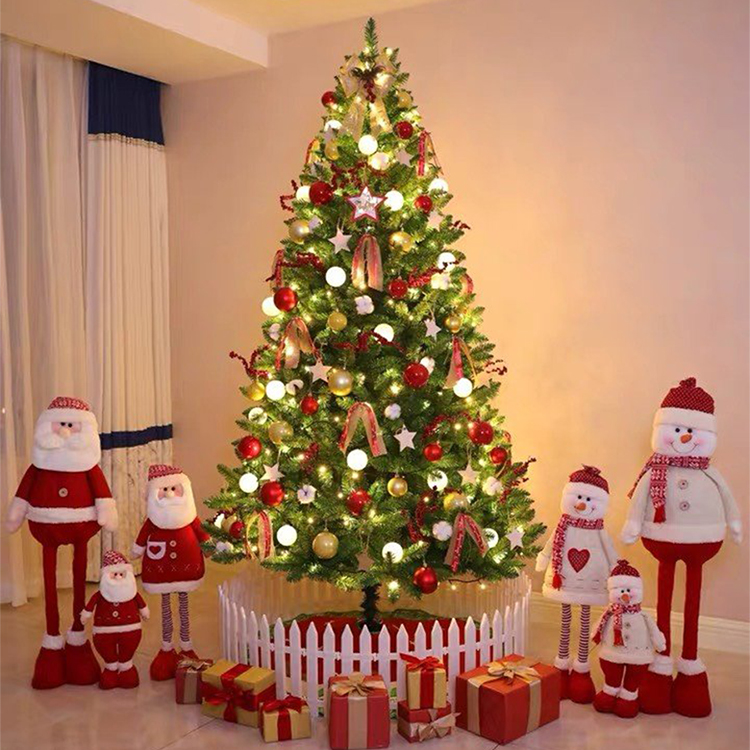 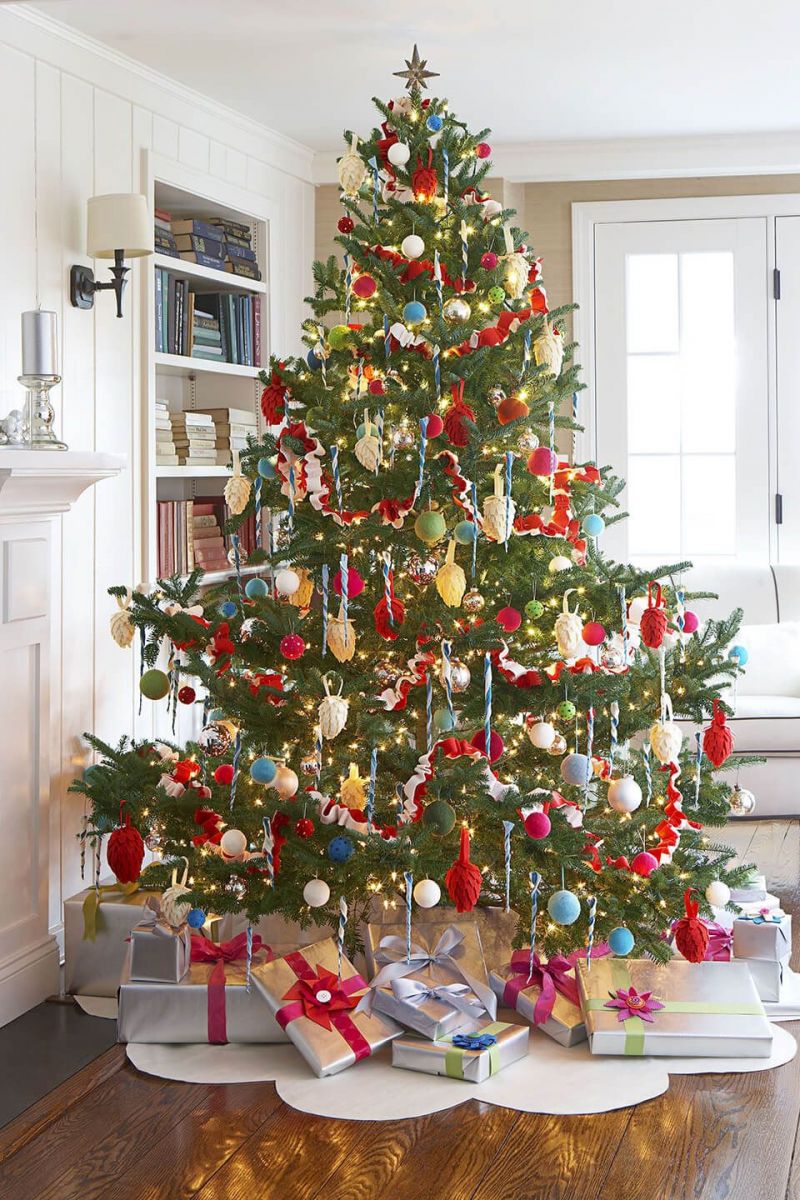 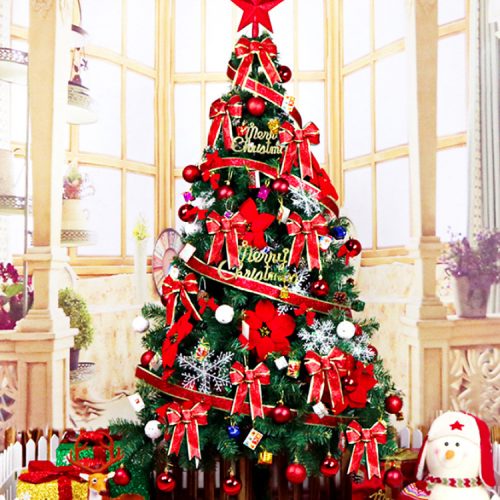 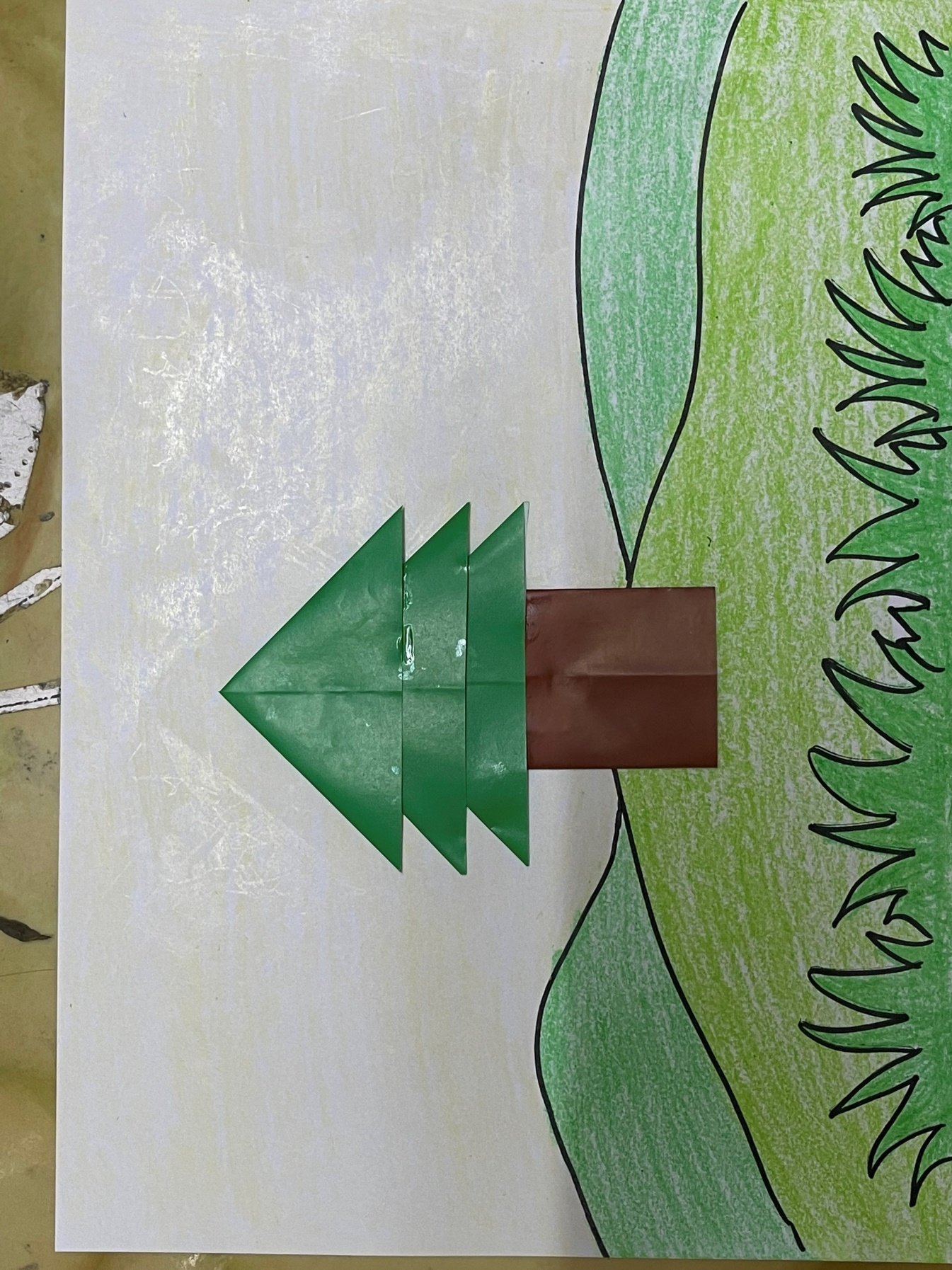 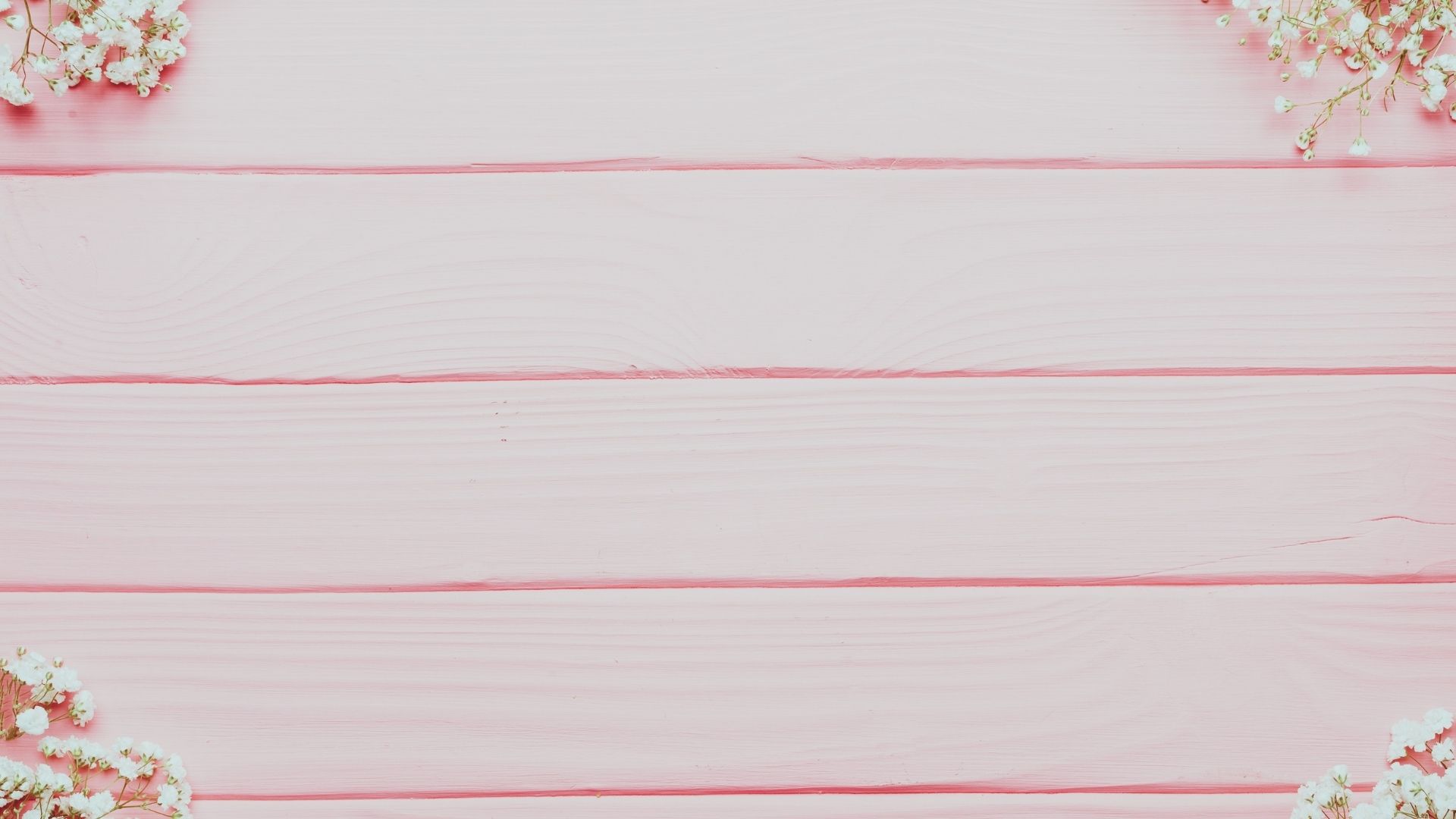 Chuẩn bị:
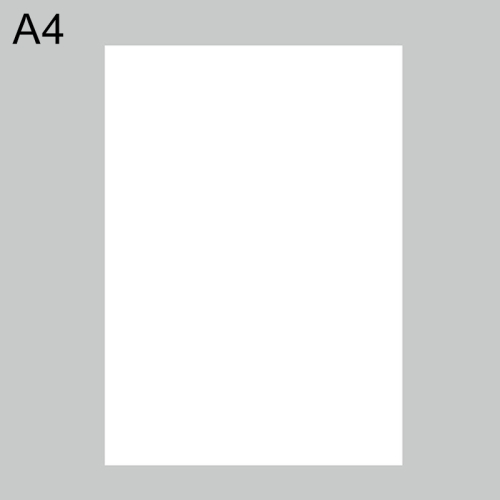 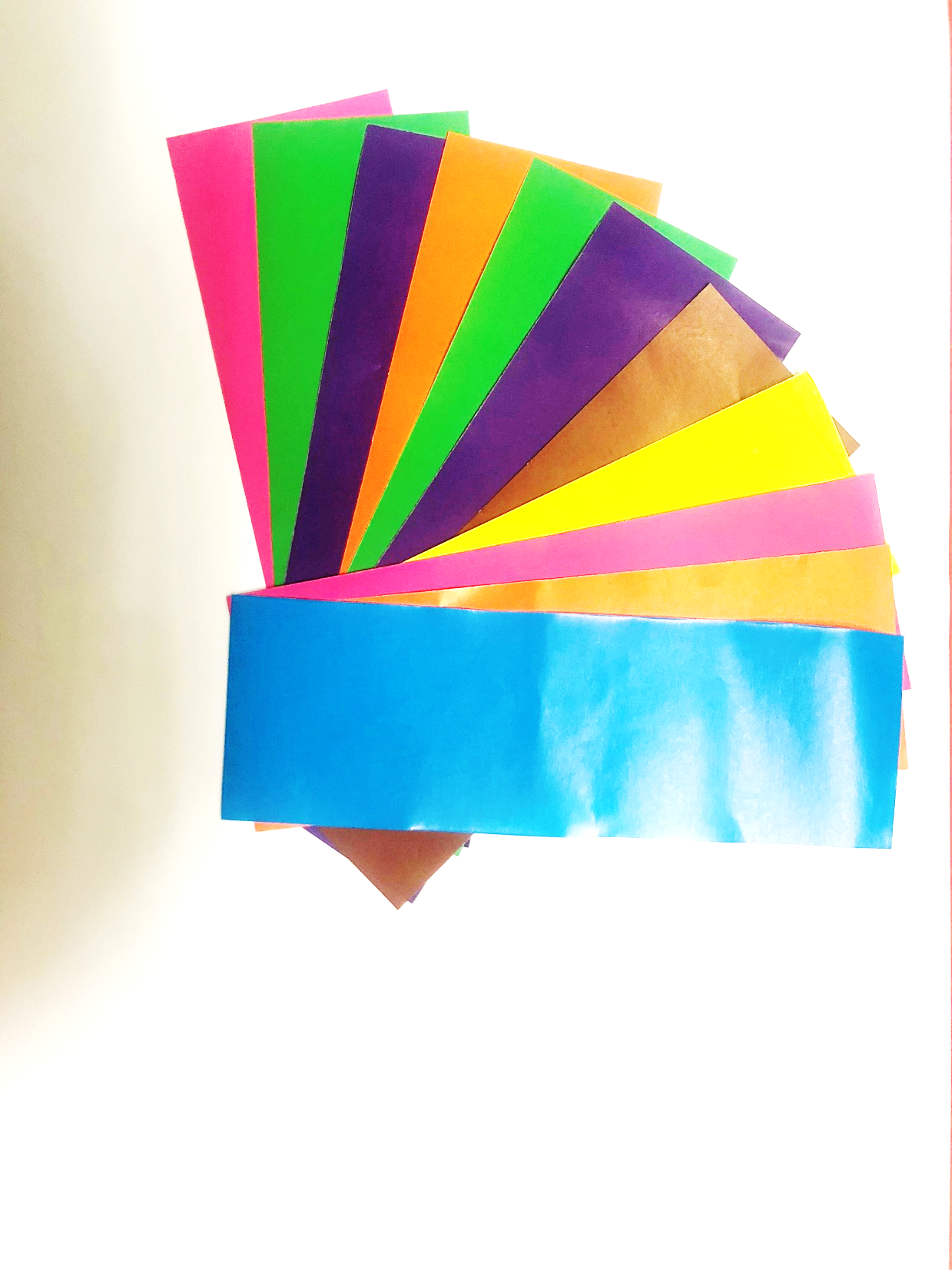 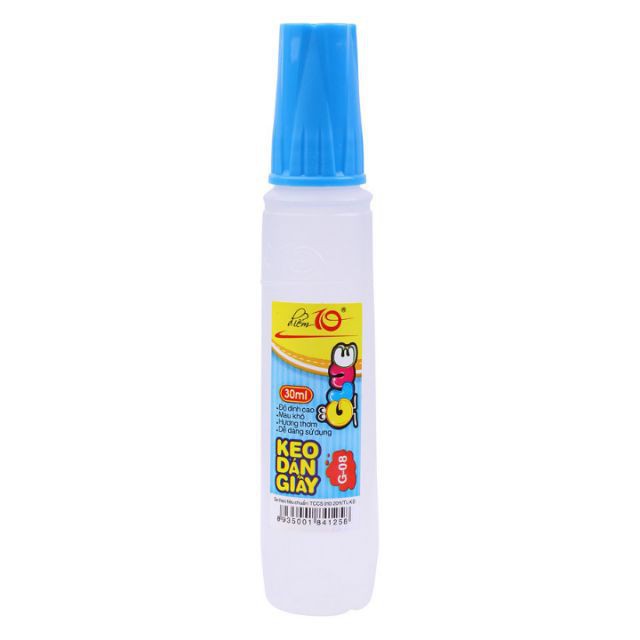 Giấy màu
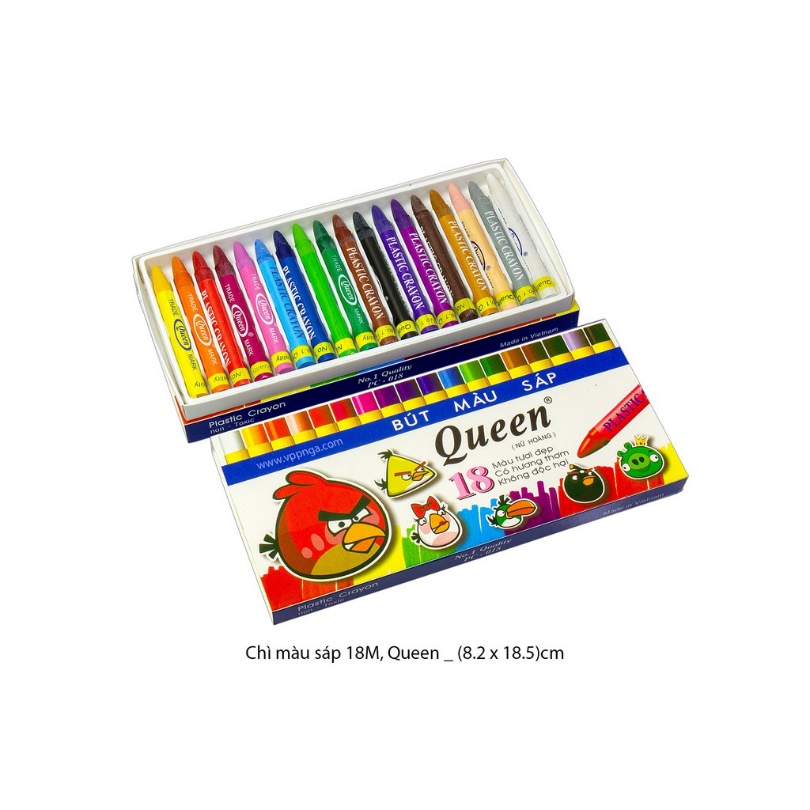 Giấy A4
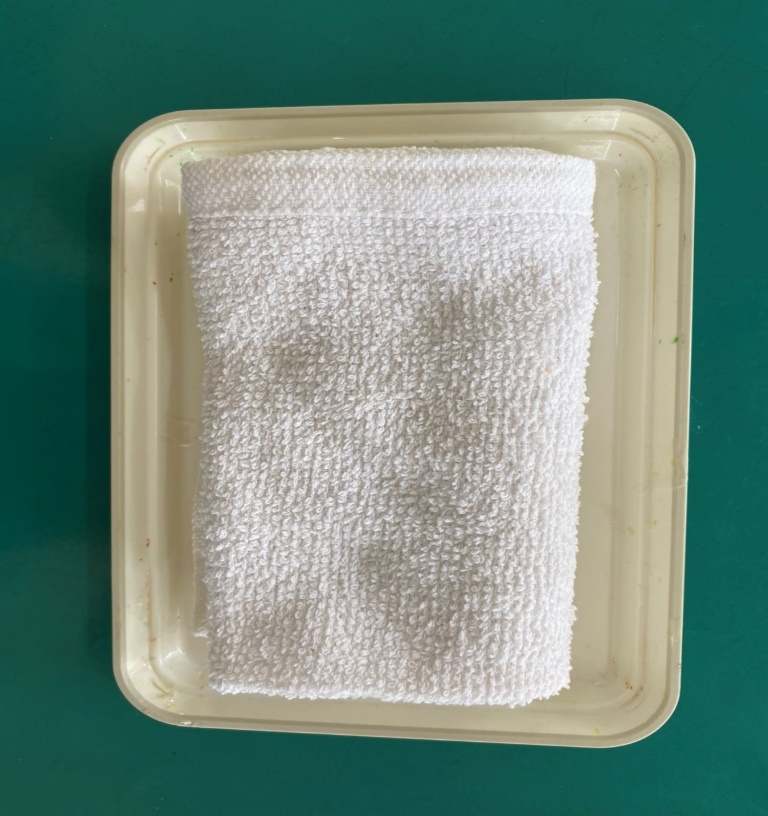 Bút sáp màu
Khăn lau tay
Keo dán
CÔ CHÚC CÁC CON THỰC HIỆN TỐT                BÀI GẤP CÂY THÔNG!